Excuses, Excuses
Aaron, Exodus 32:21-24
King Saul, 1 Samuel 15:19-21
Guests to the feast, Luke 14:17-20
One talent man, Matthew 25:25
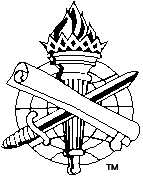 1
Without Excuse for Sin
For rejecting Christ, John 15:22
For rejecting the true God,	Romans 1:20
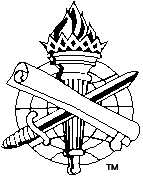 2
Excuses We Use
“I Didn’t Know,” Acts 17:30-31
The Jews could say this, Acts 3:17
Saul could say this, 1 Timothy 1:12-13
The unknowing must repent, Acts 17:30, 22-23
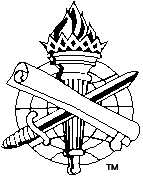 3
Excuses We Use
“I Didn’t Have Time,” Eph. 5:16 (Lk. 14:18-20)
I have time for a lot of other things
“Not if it takes my time, effort, and energy”
“Don’t expect me to volunteer to do anything”
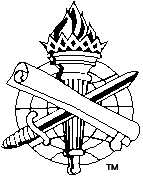 4
Excuses We Use
“I Did Some Good Things,” Matthew 7:21-23
Most people have, Mark 10:17-22
Good people are still lost, Acts 10:1-2 (11:14)
Careful, lest we think we are something when we are not, Galatians 6:3
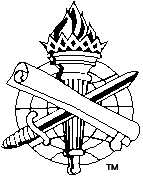 5
Excuses We Use
“I Was Better Than Others,” Gal. 6:4; Lk. 18:9
“In fact, better than most!” 2 Cor. 10:13, 18
“What about this man?” John 21:20-21
Do our own work (responsible and accountable), 2 Corinthians 10:18
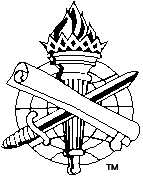 6
Excuses, Excuses
Pride and selfishness tempt us to make excuses
Failing to do our duty is sin, James 4:17
Excuses do not exempt us from God’s 	righteous judgment, Romans 2:5-6
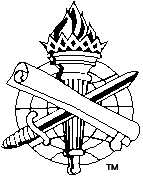 7